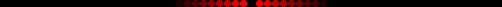 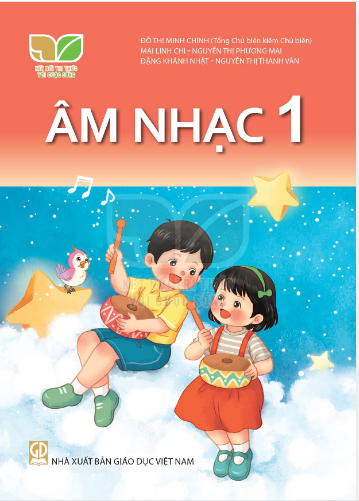 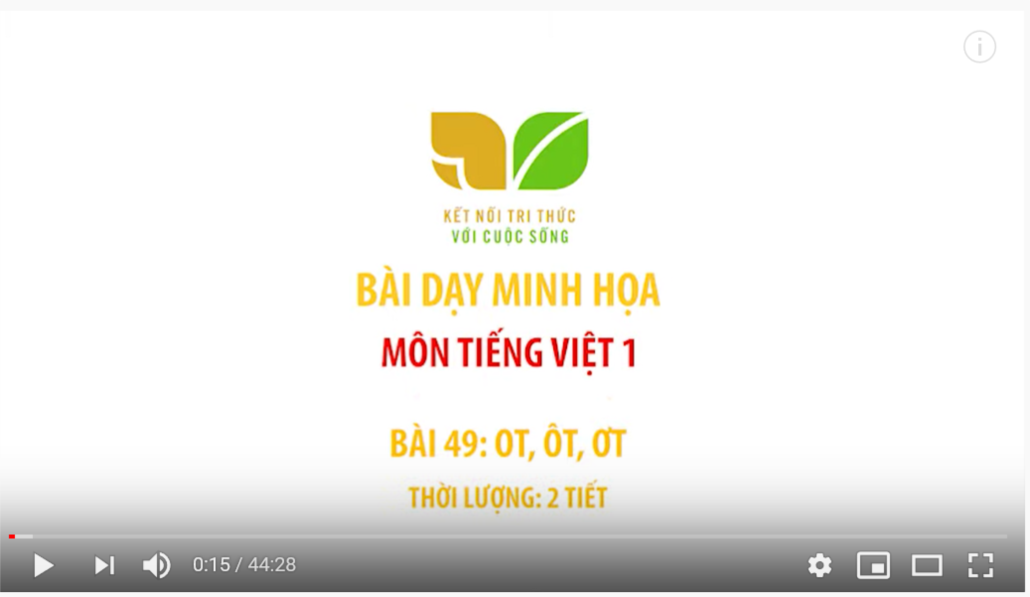 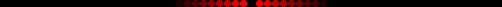 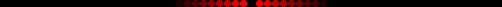 TIẾT 3 CHỦ ĐỀ 2
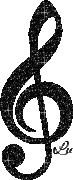 Huỳnh Long Nguyện
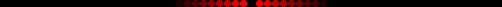 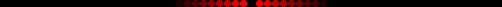 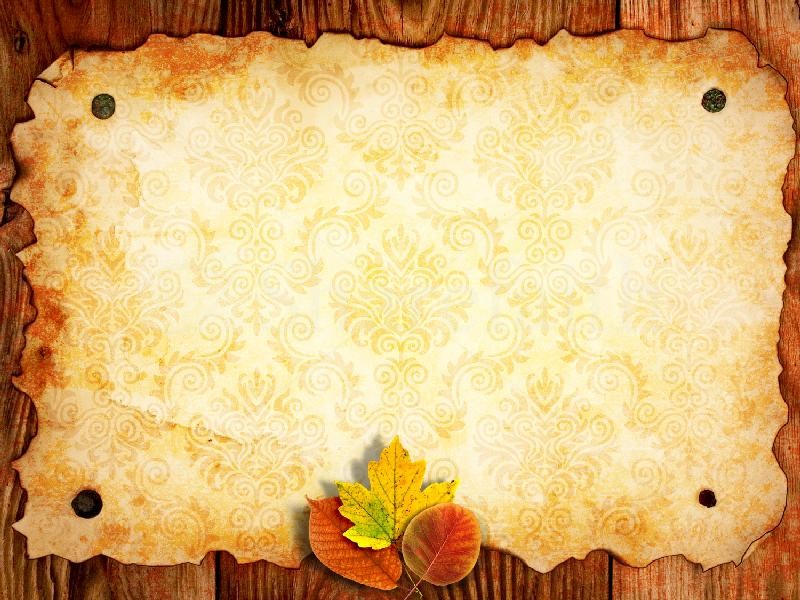 ÂM NHẠC
KHỞI ĐỘNG
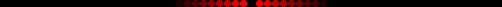 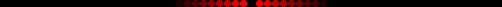 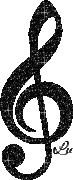 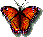 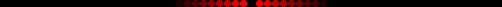 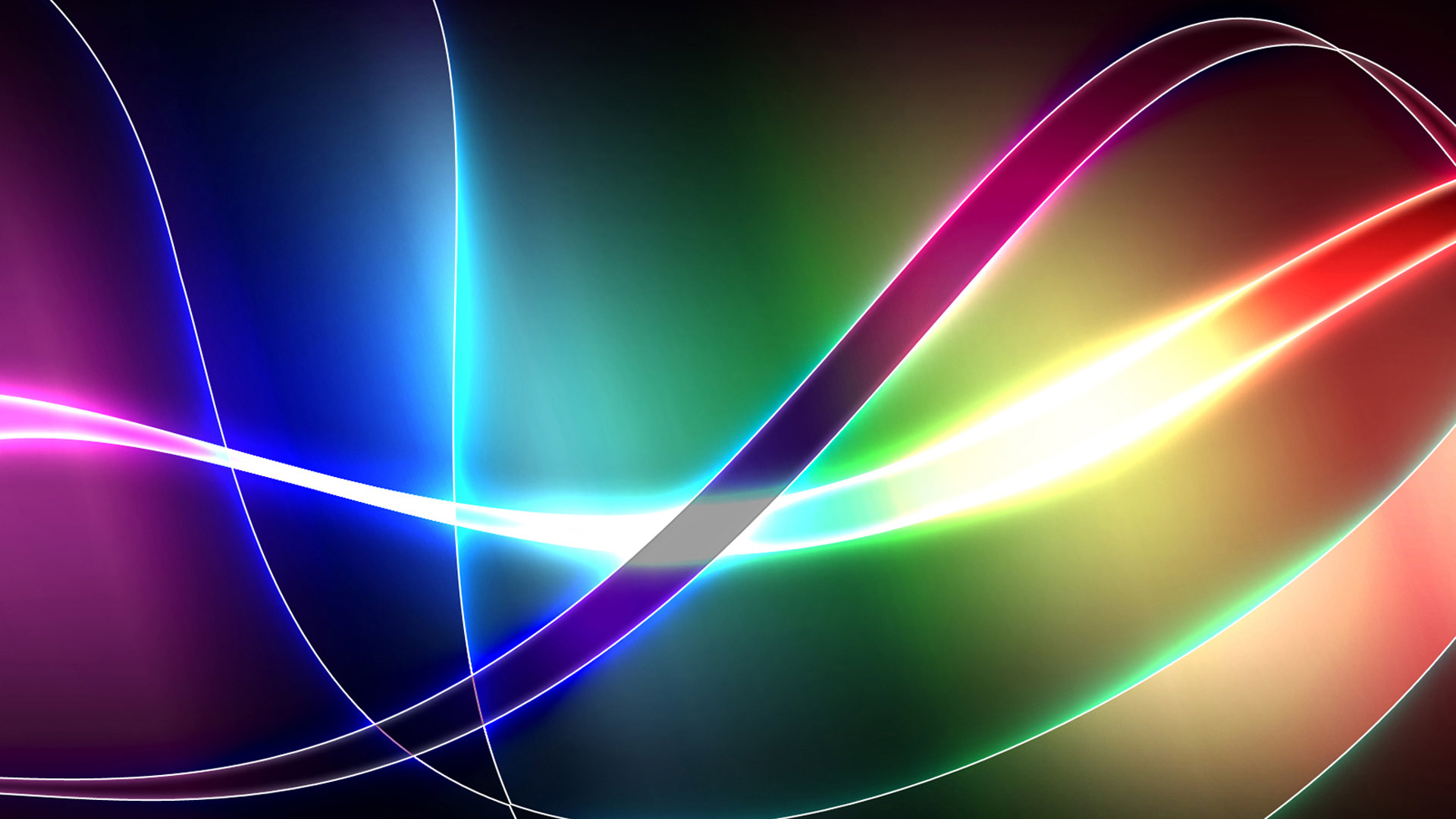 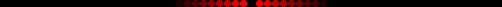 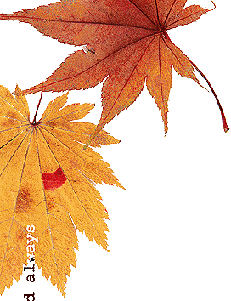 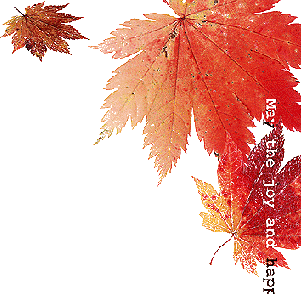 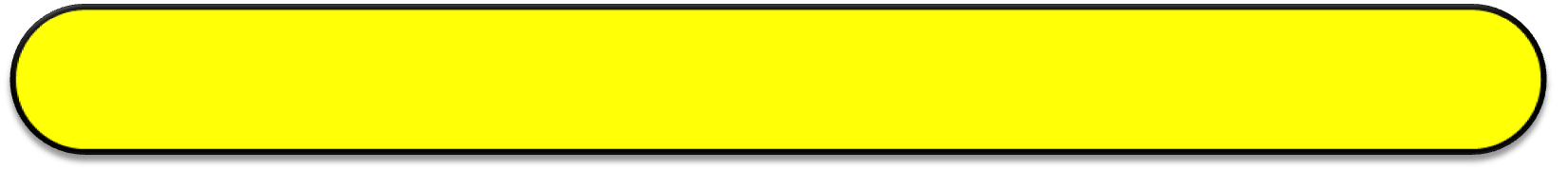 Bài hát được hát trong giờ chào cờ mỗi sáng thứ 2?
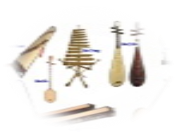 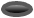 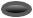 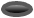 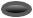 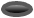 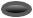 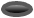 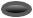 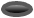 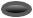 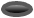 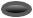 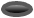 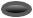 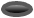 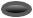 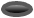 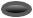 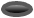 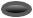 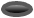 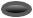 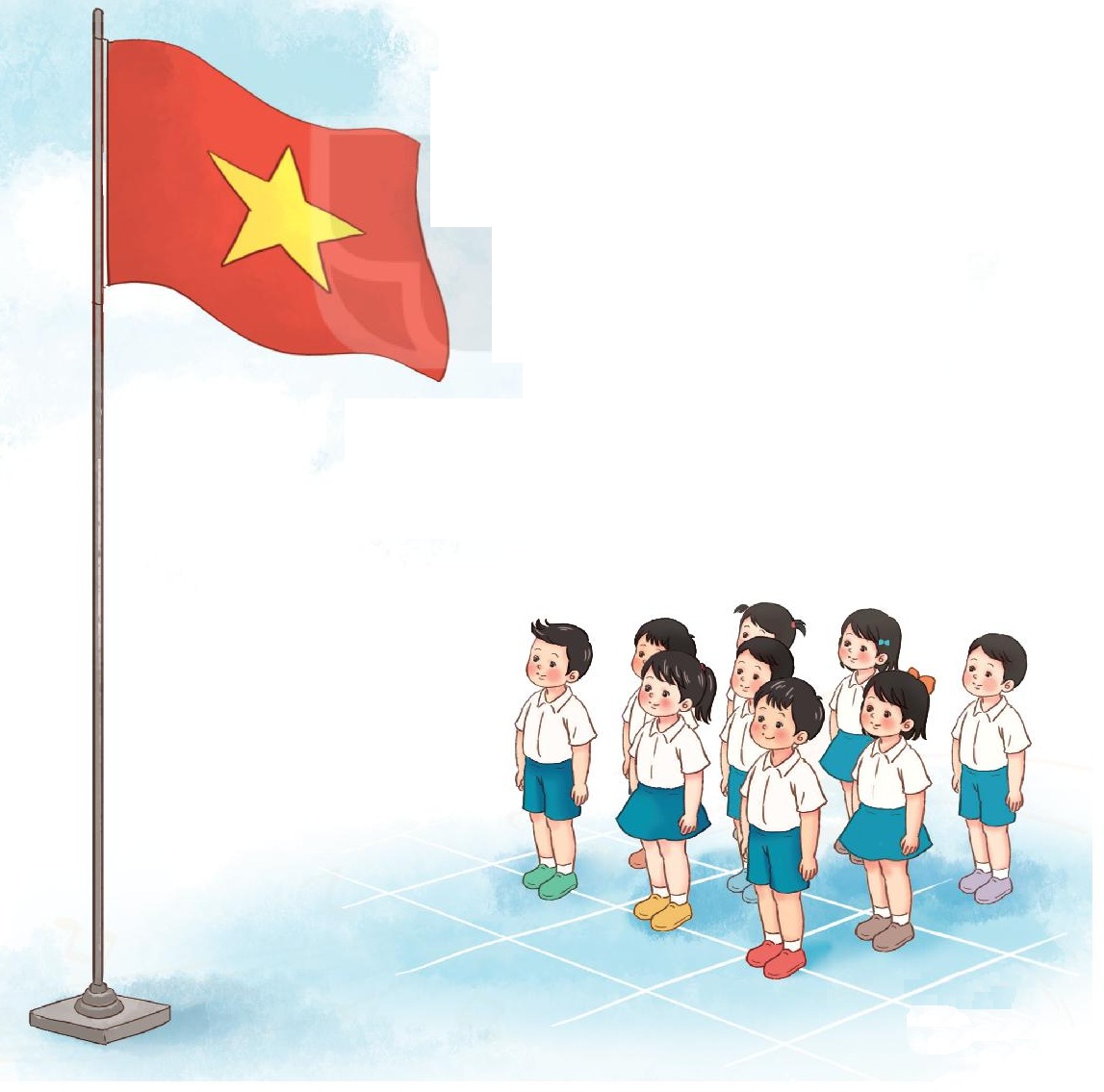 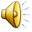 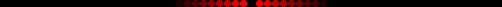 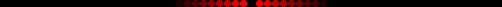 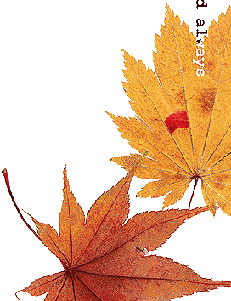 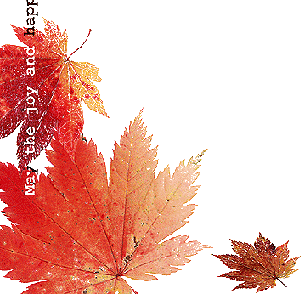 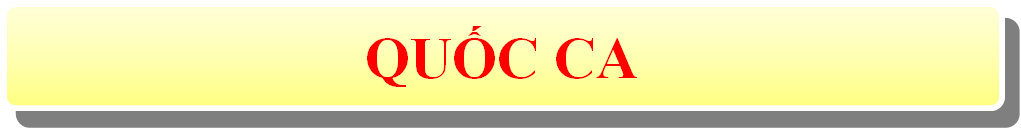 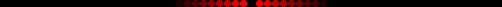 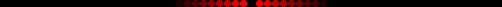 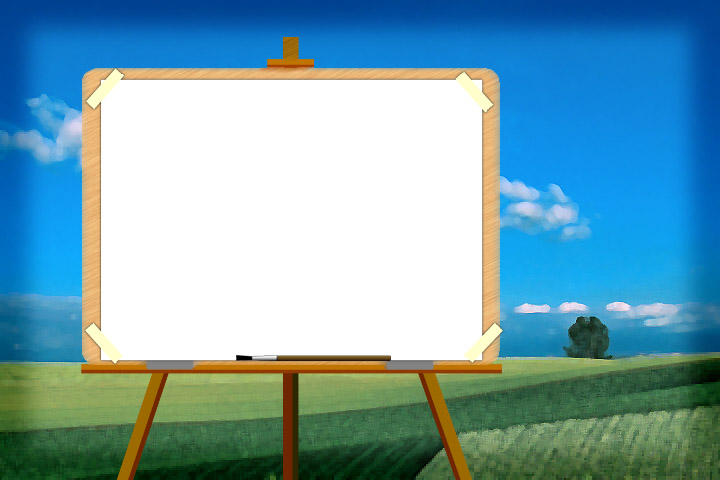 Nghe nhạc:
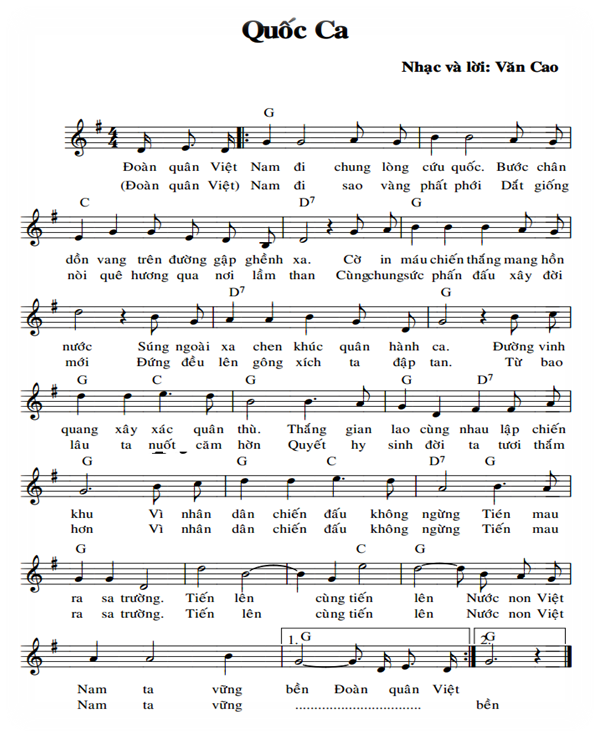 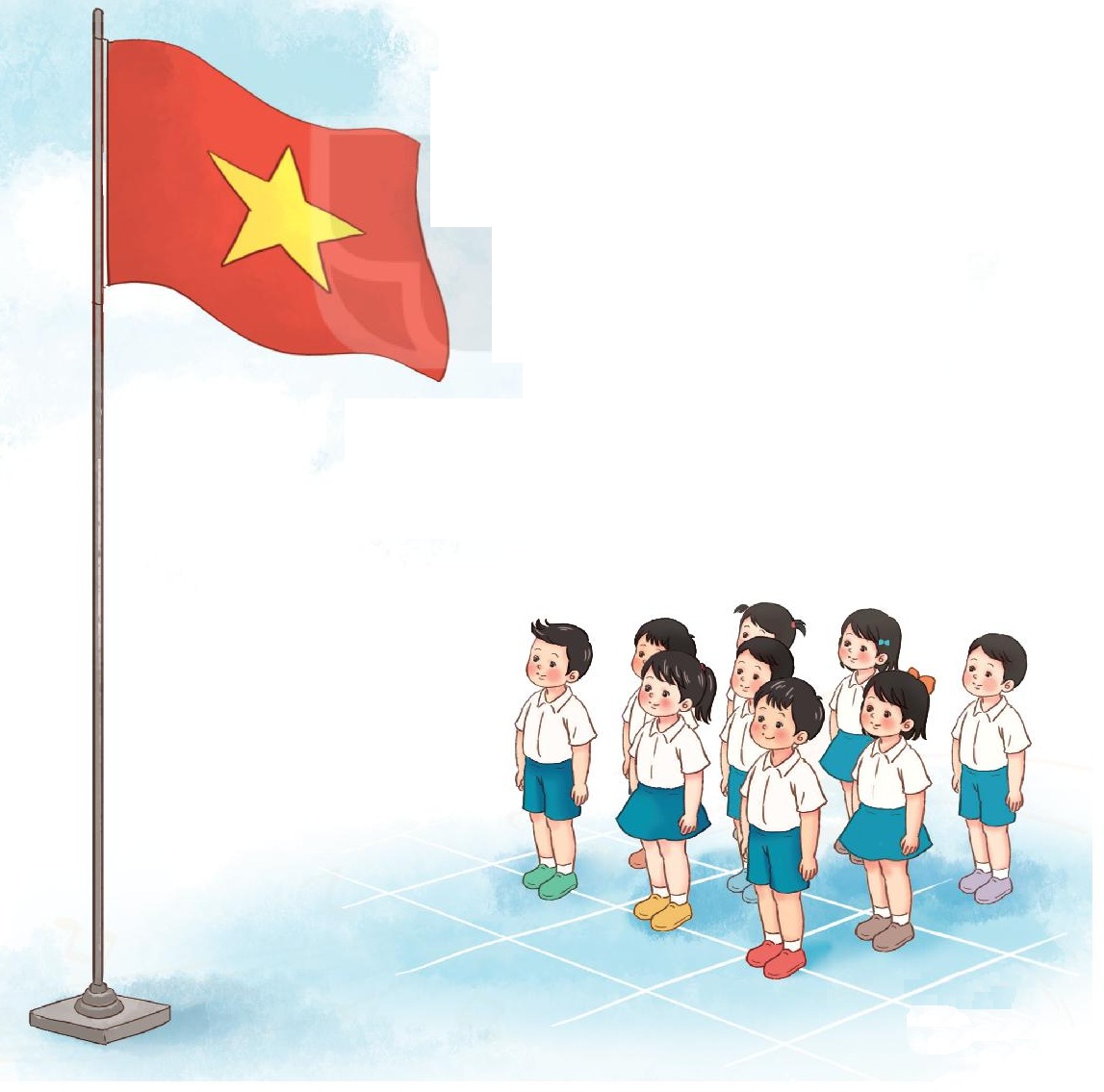 QUỐC CA
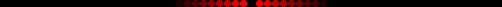 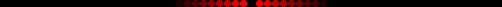 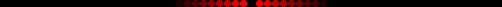 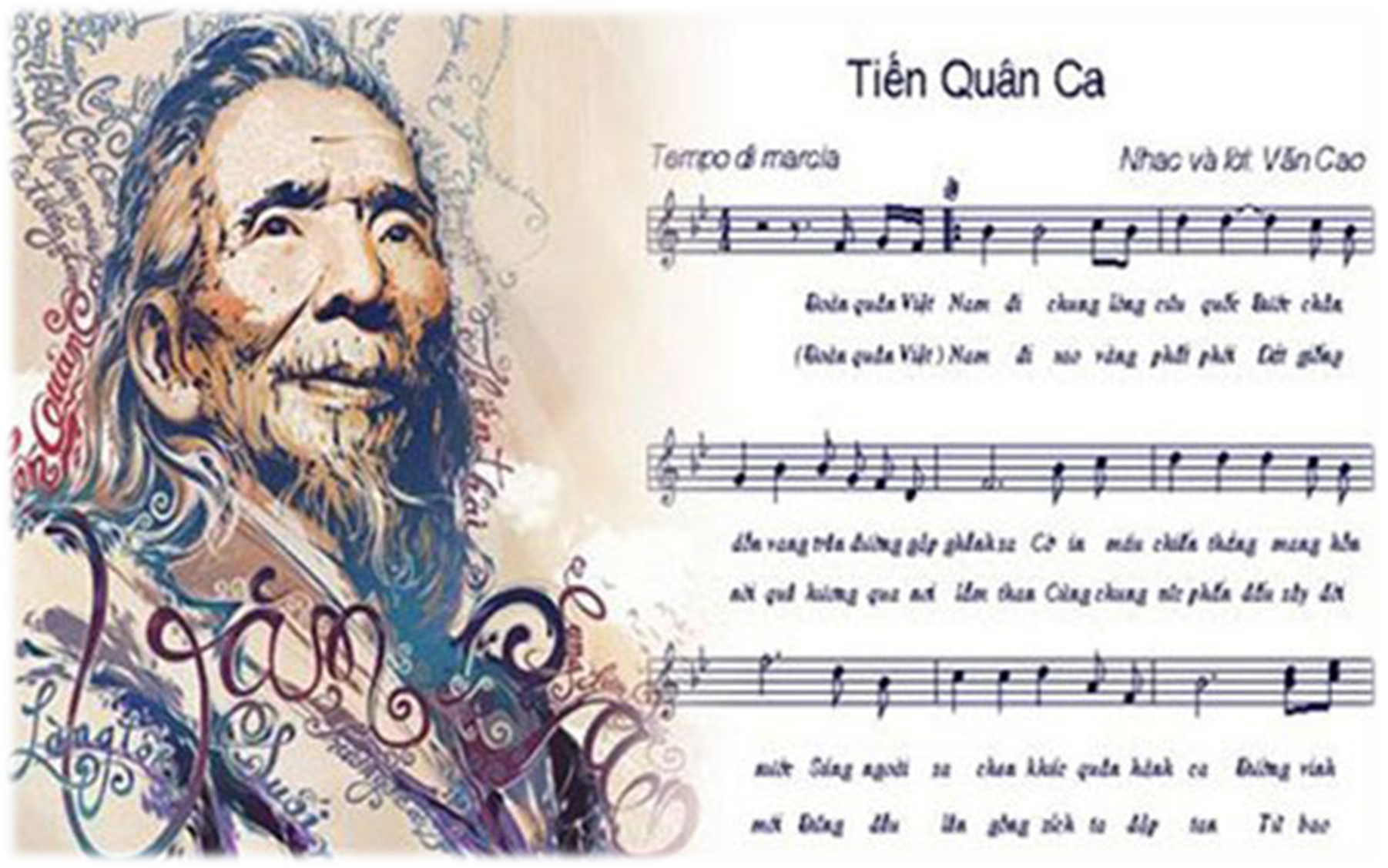 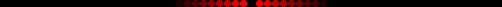 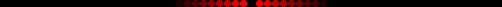 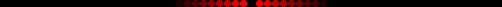 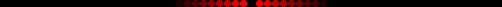 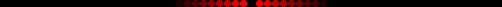 Nghe nhạc
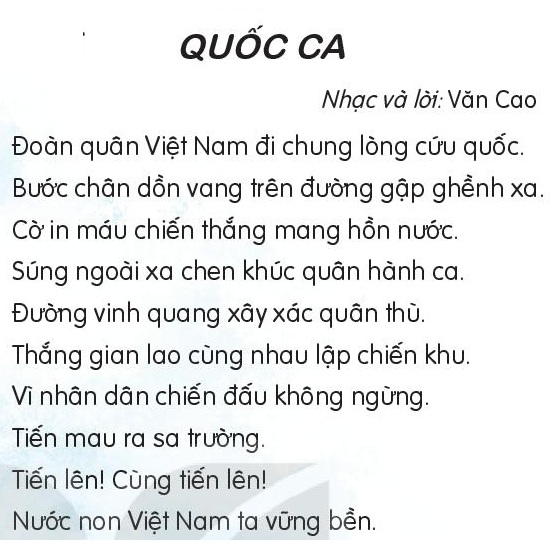 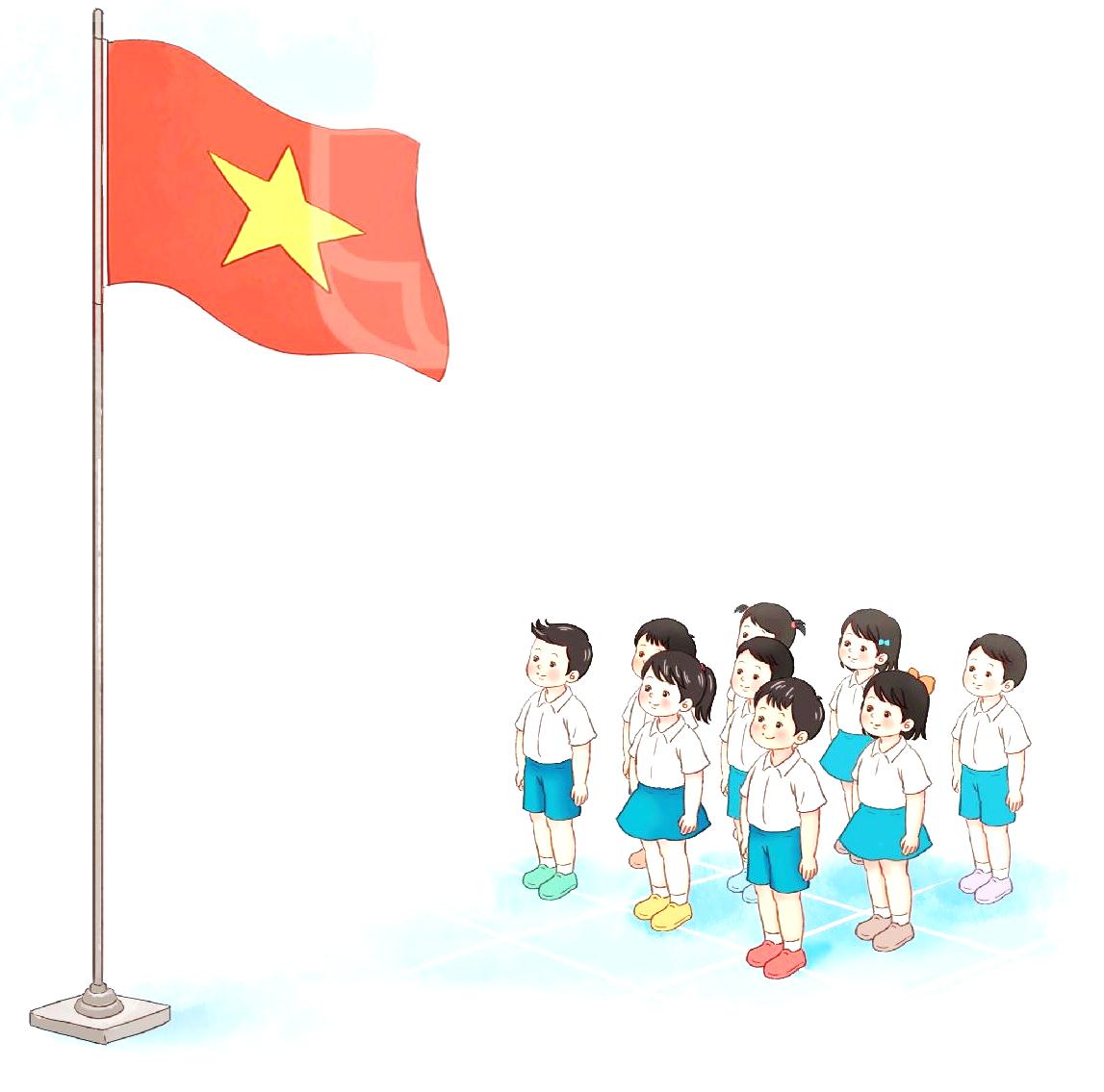 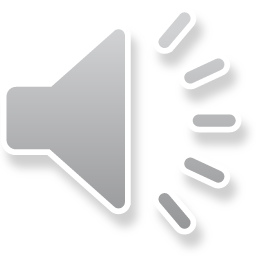 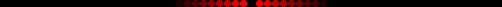 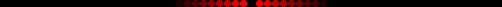 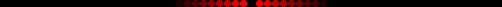 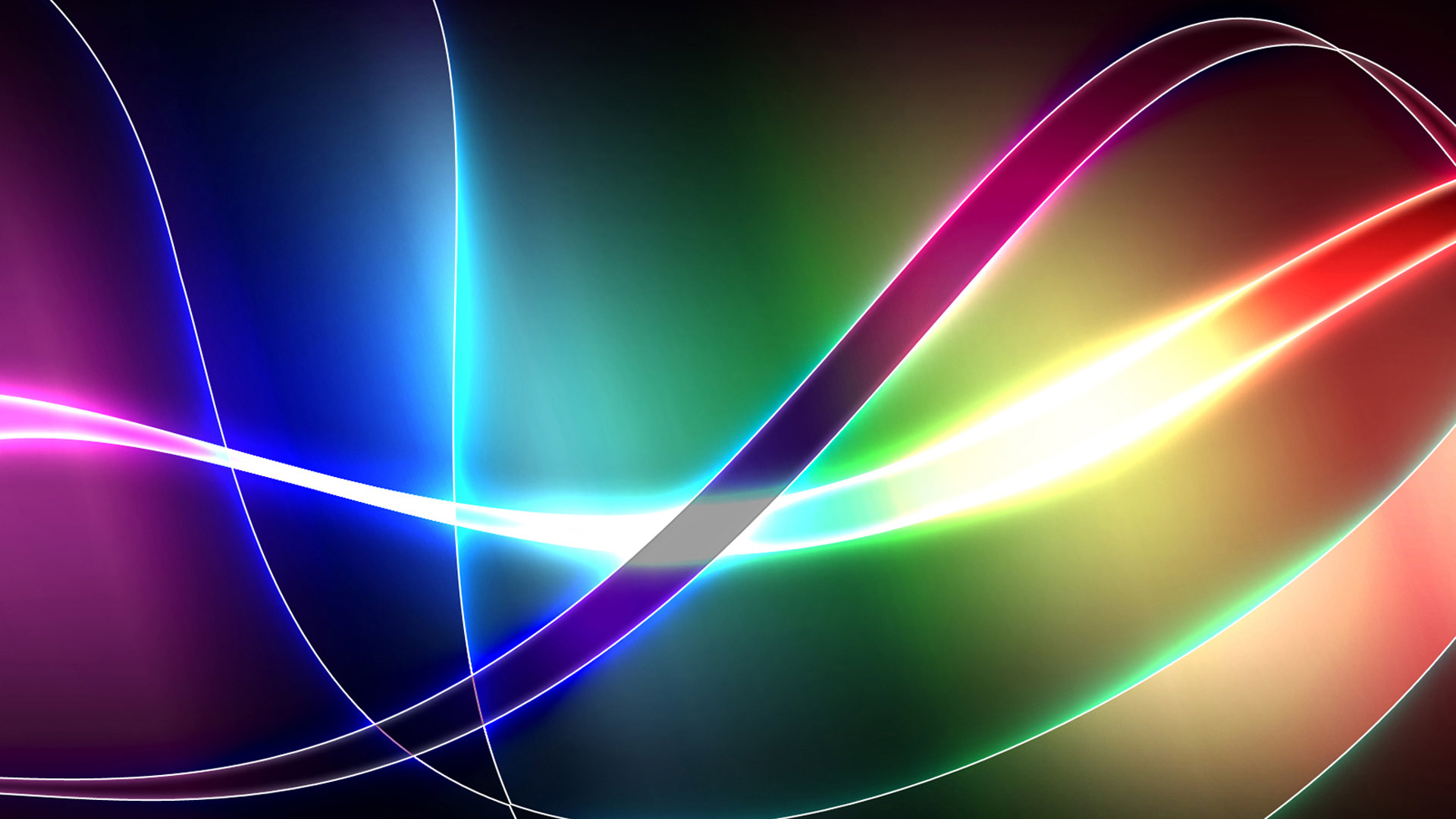 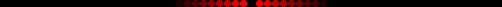 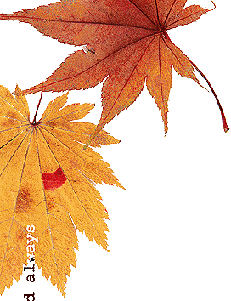 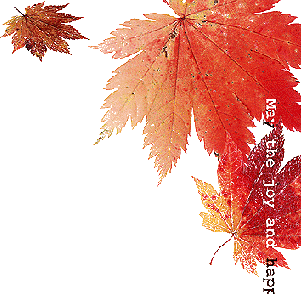 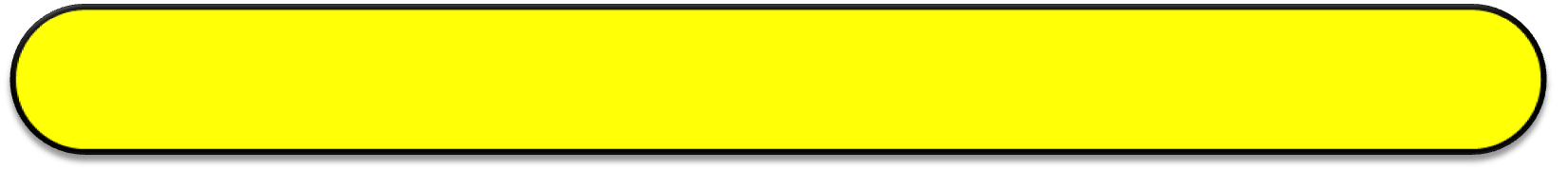 Tư thế đứng trong lễ chào cờ có hát Quốc ca
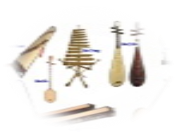 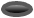 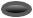 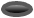 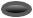 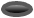 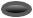 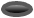 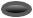 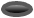 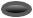 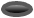 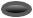 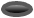 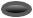 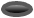 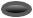 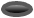 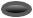 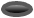 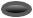 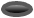 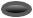 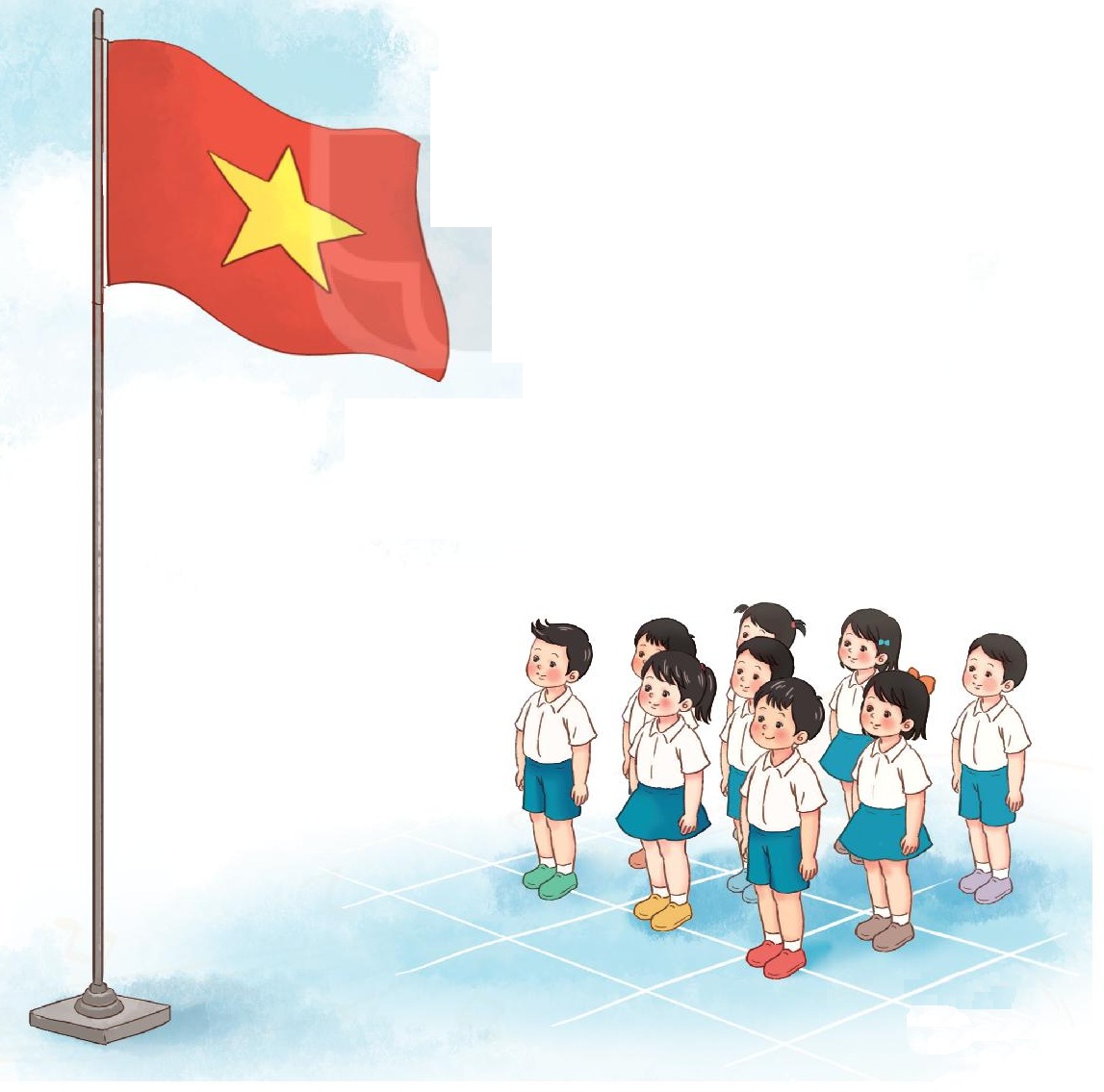 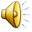 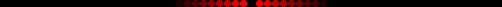 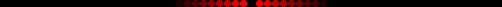 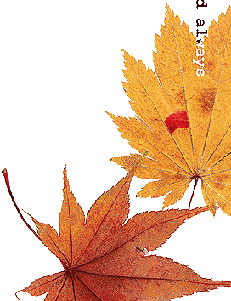 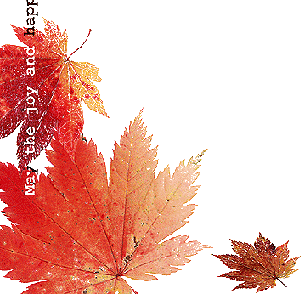 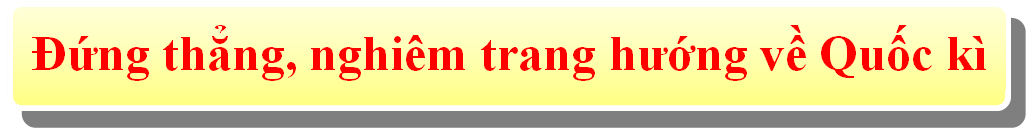 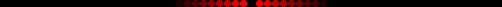 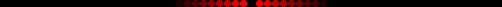 Nghe nhạc
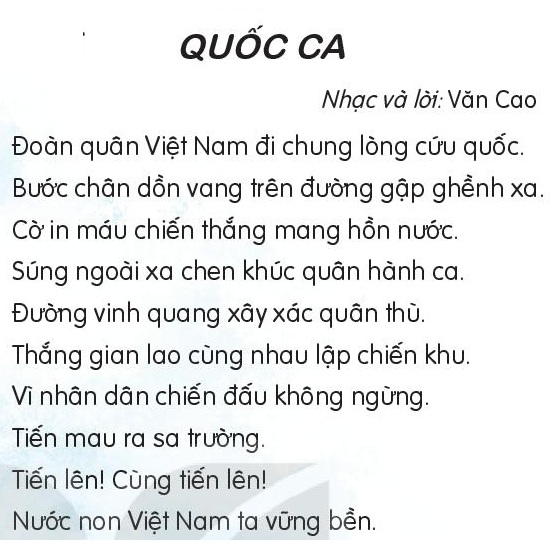 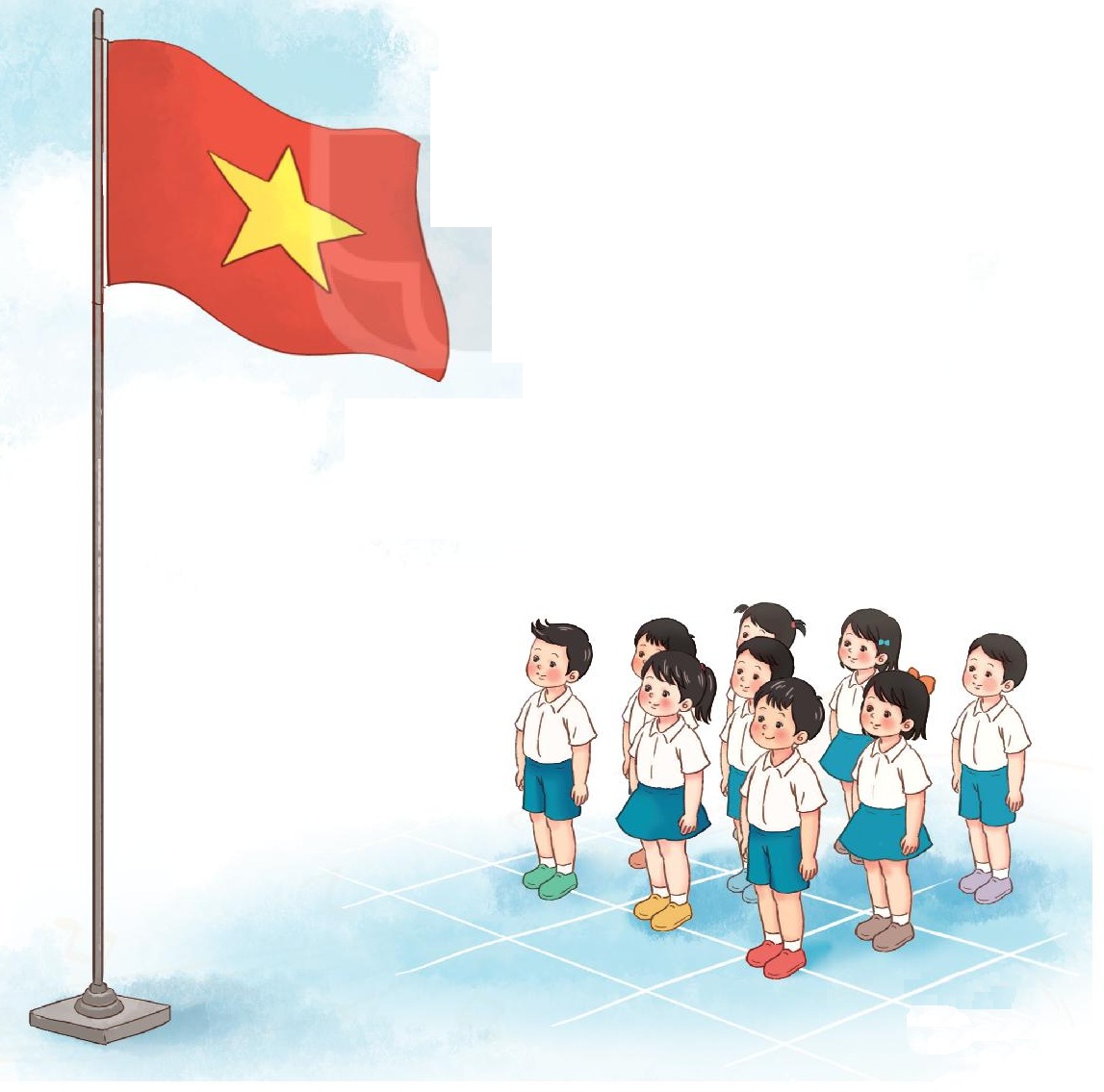 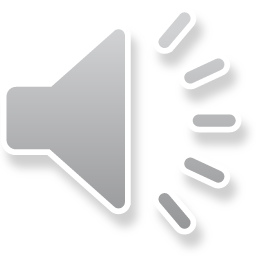 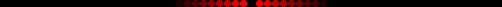 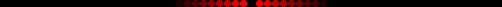 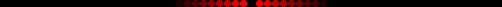 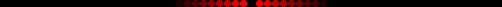 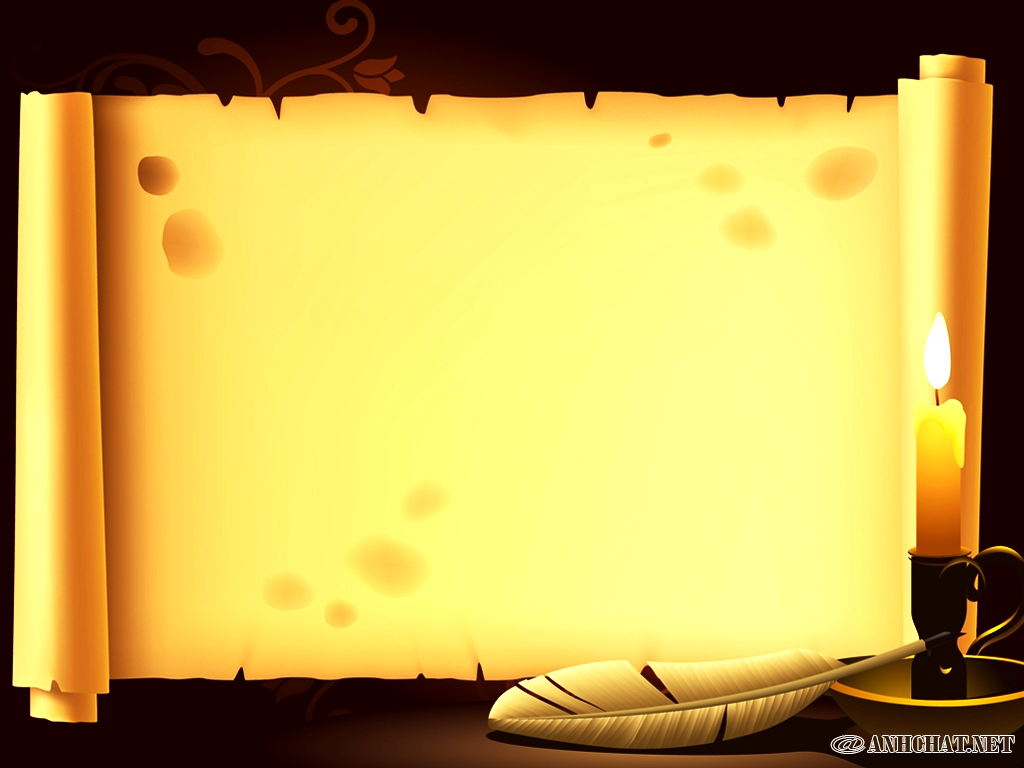 QUỐC CA
Văn Cao
NGHE NHẠC
KẾT HỢP GÕ ĐỆM THEO NHỊP
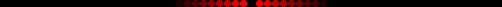 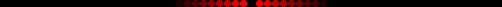 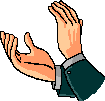 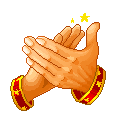 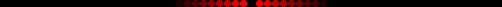 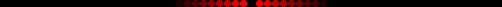 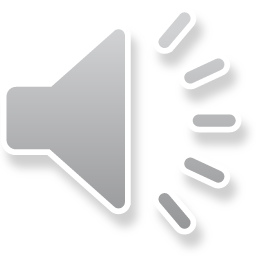 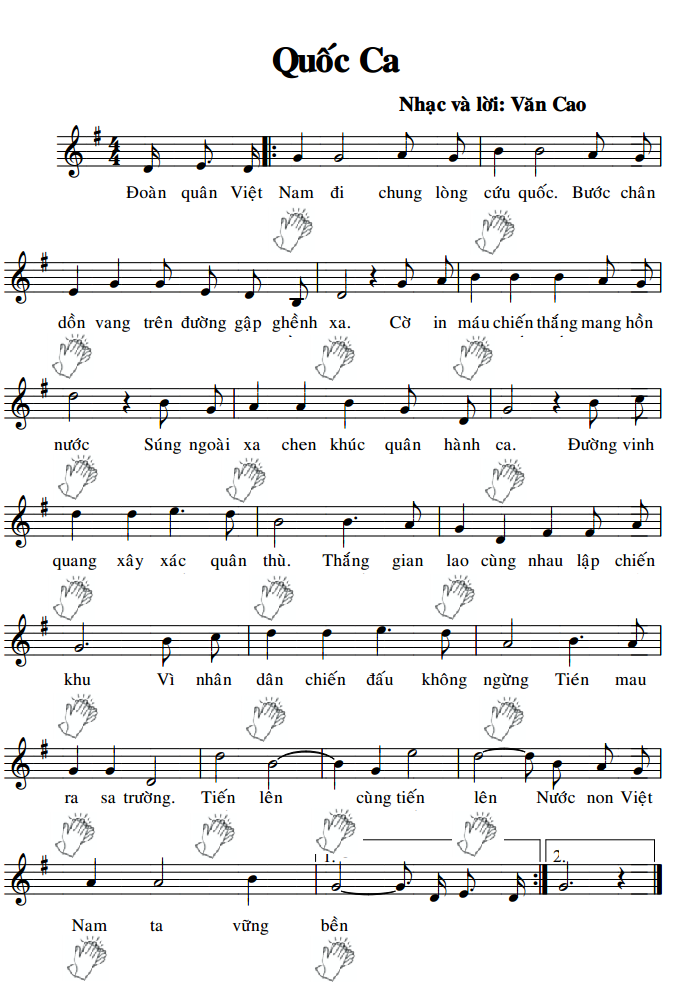 Nhịp
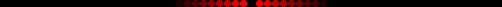 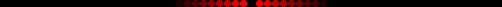 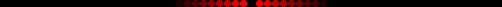 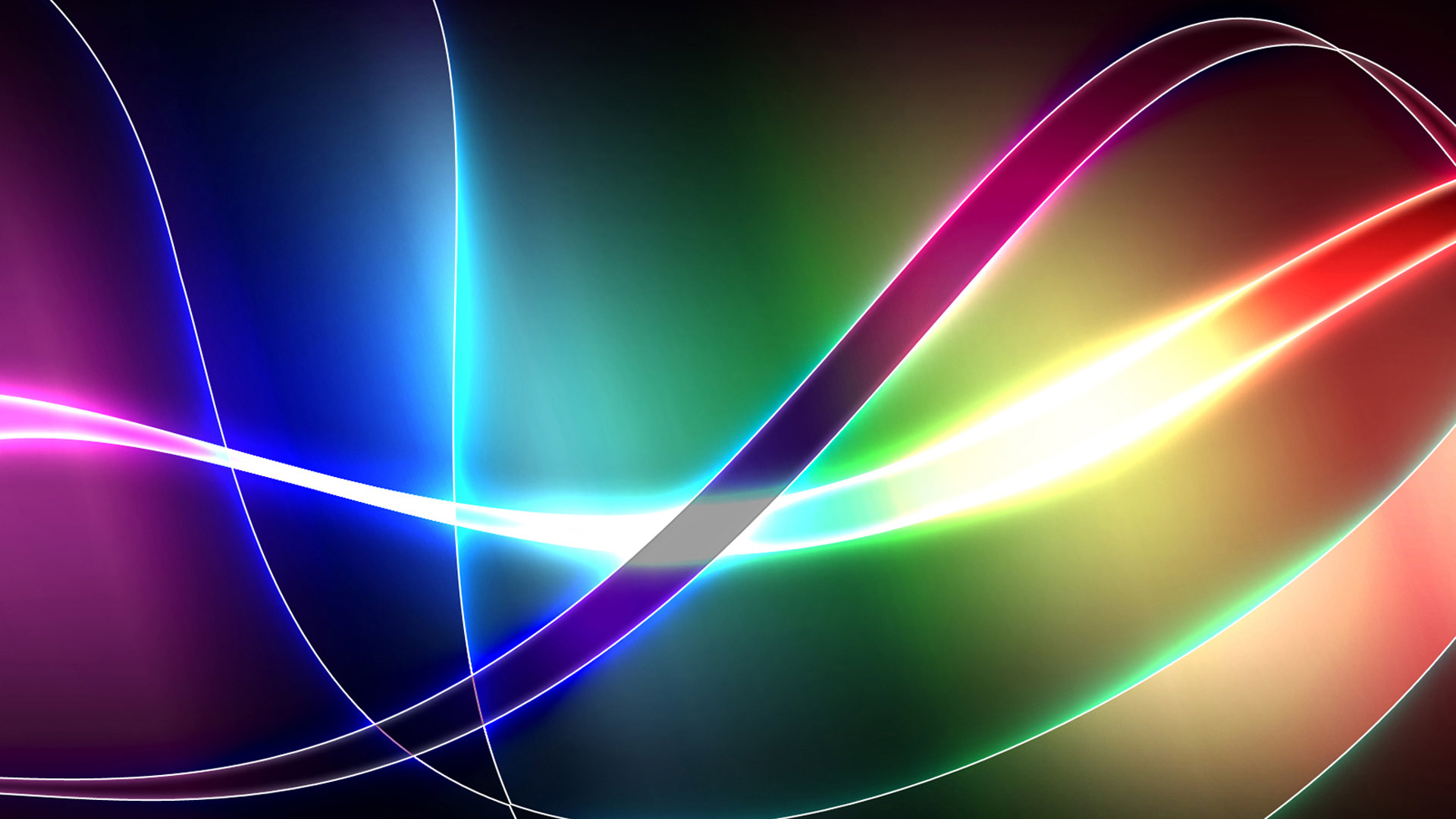 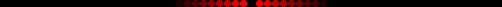 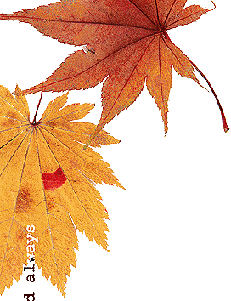 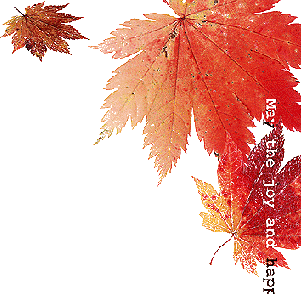 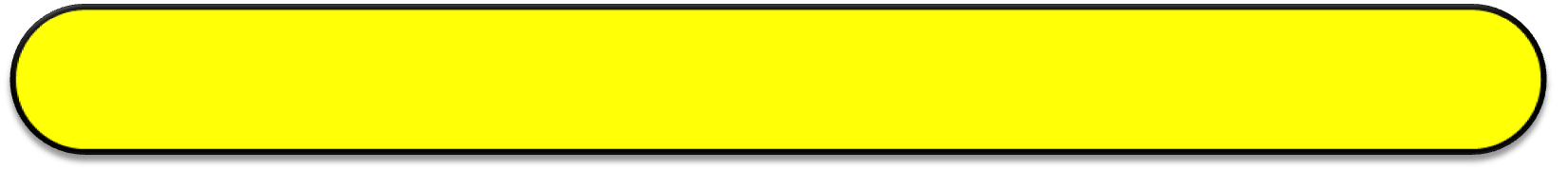 Cảm nhận về giai điệu và nội dung bài hát?
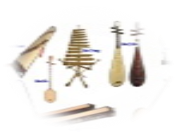 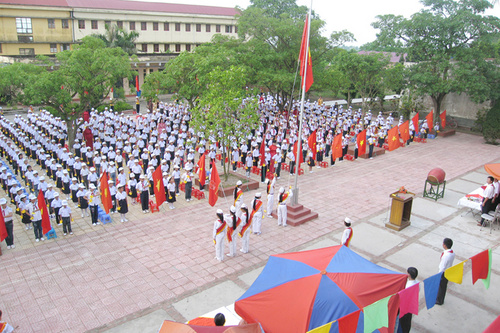 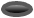 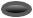 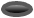 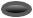 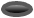 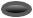 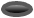 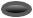 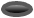 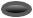 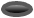 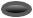 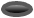 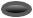 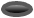 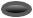 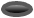 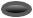 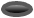 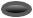 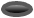 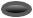 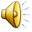 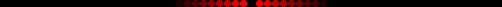 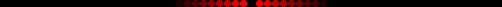 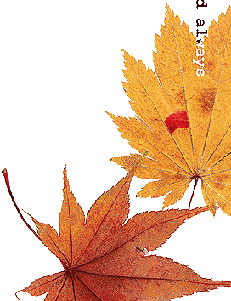 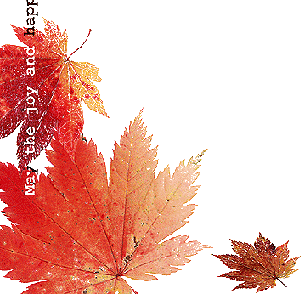 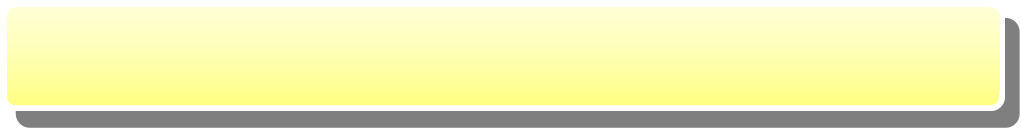 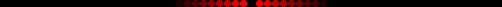 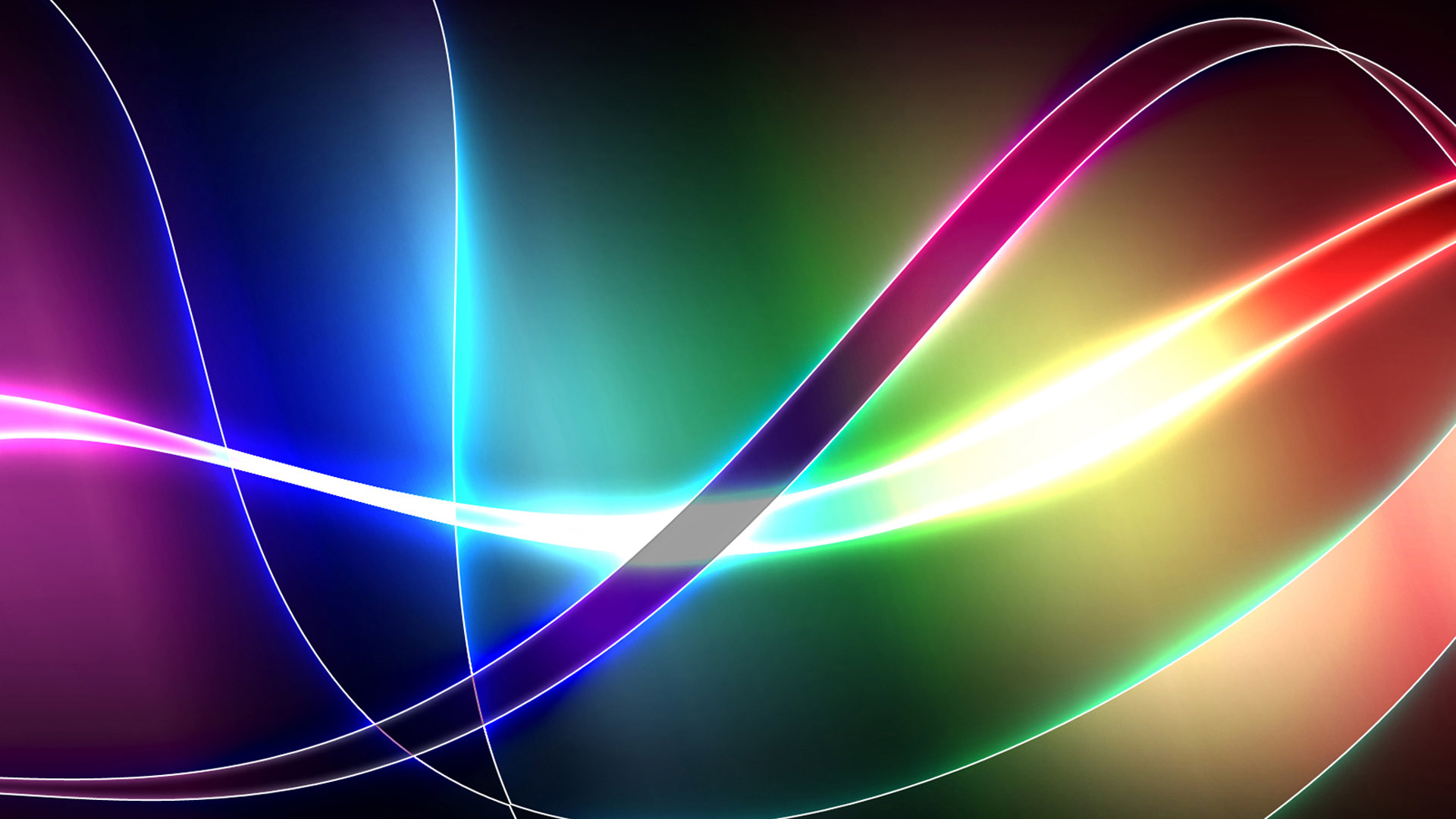 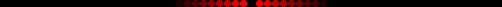 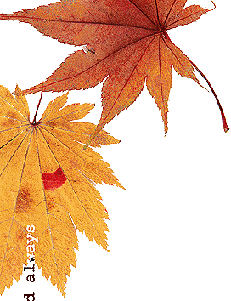 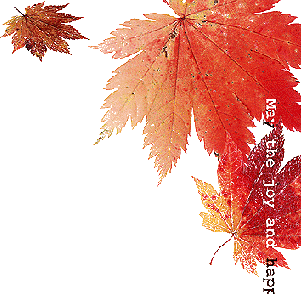 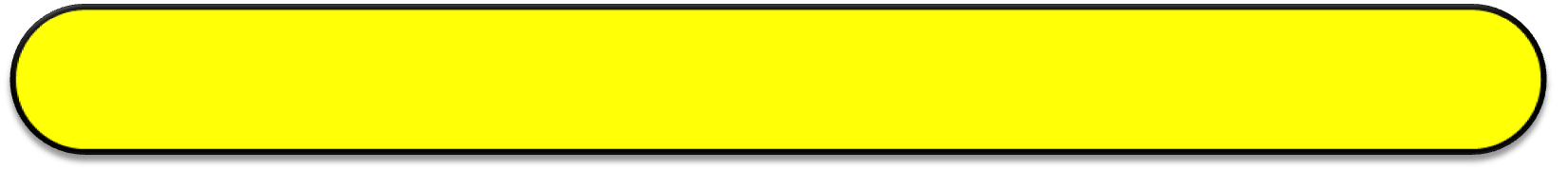 Nghe âm thanh đoán tên nhạc cụ
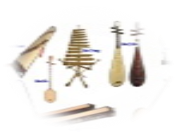 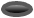 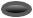 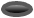 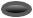 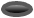 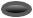 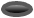 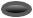 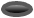 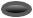 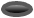 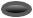 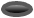 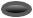 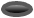 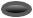 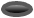 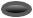 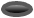 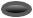 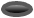 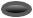 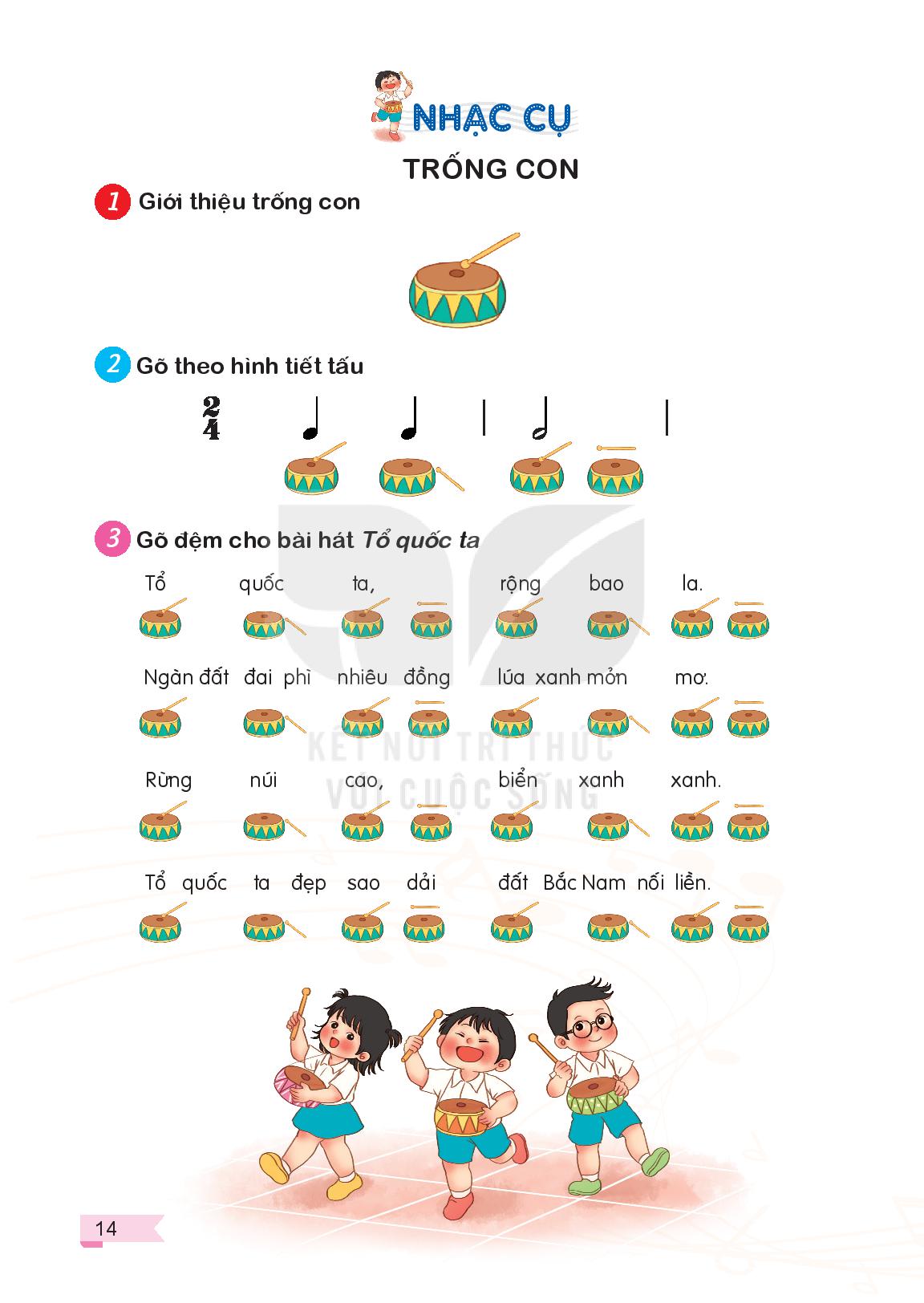 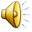 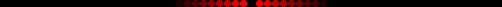 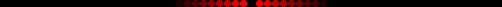 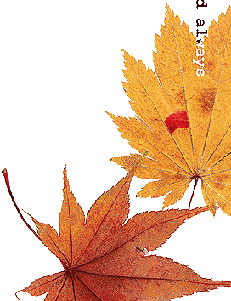 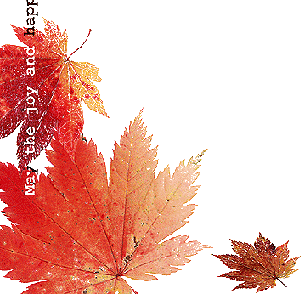 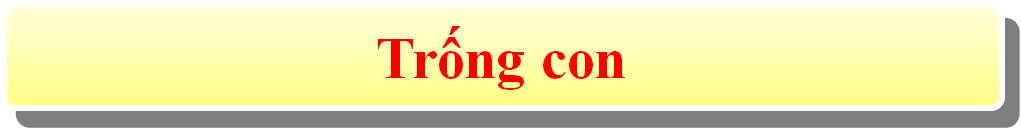 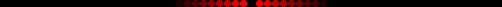 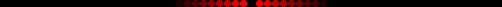 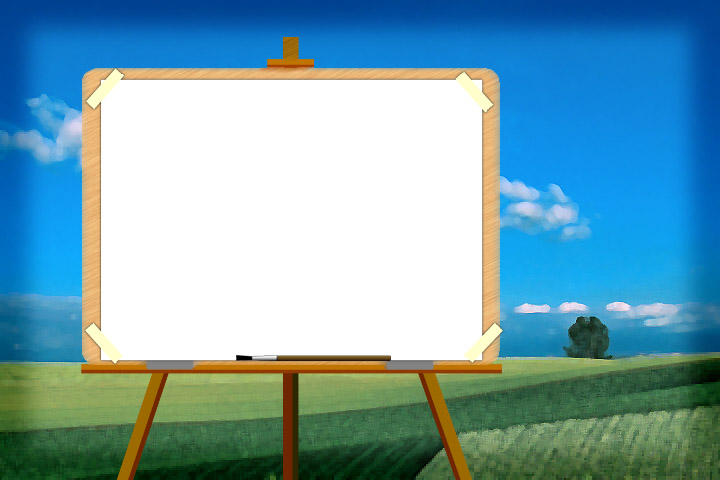 Ôn tập nhạc cụ:
TRỐNG CON
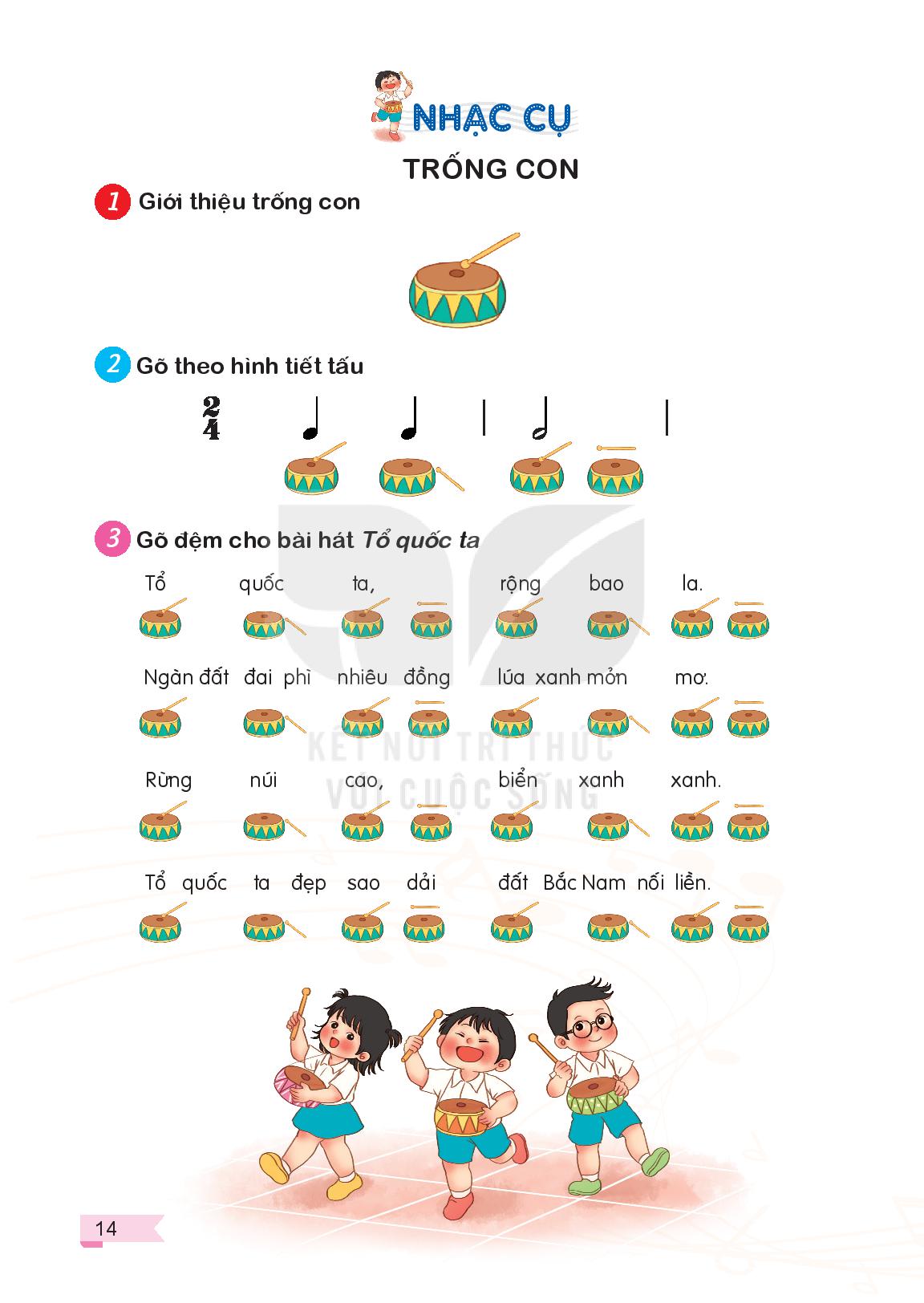 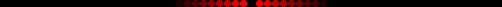 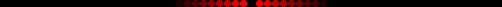 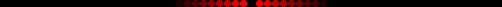 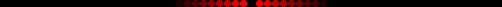 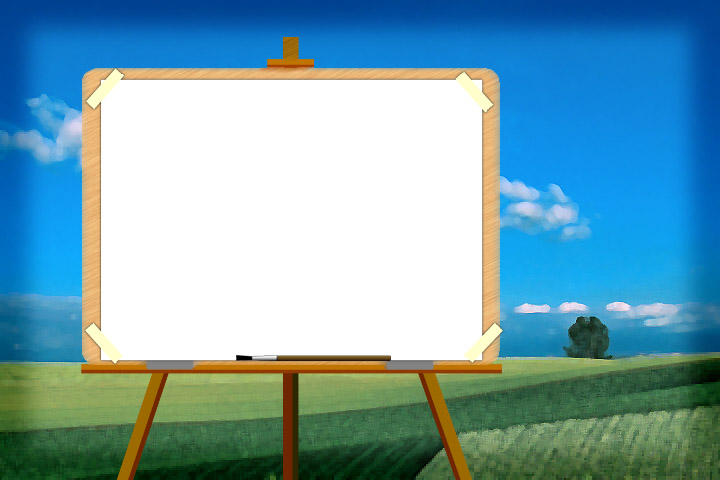 Cách gõ trống con:
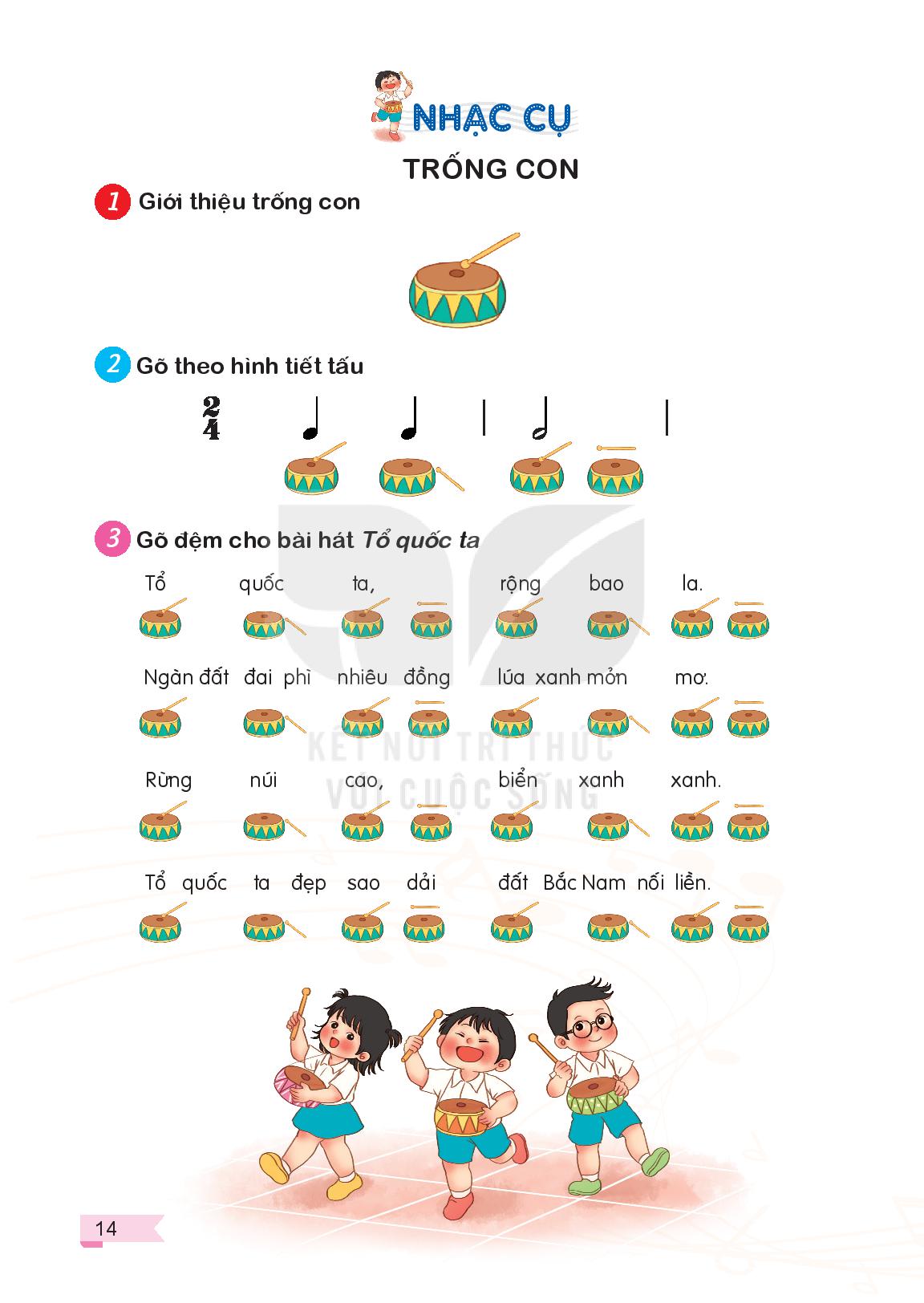 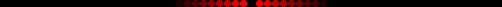 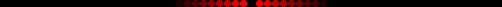 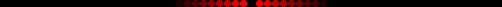 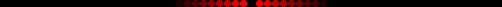 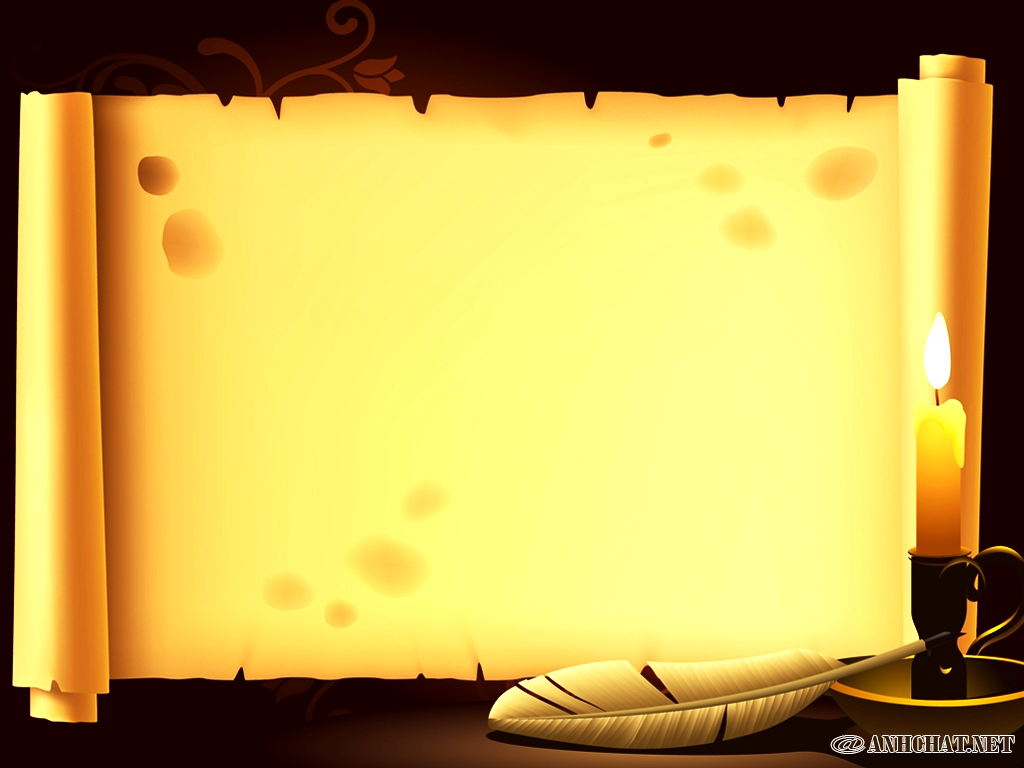 TRỐNG CON
HÁT VÀ GÕ ĐỆM THEO NHỊP
TỔ QUỐC TA
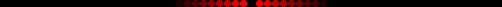 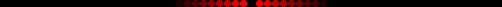 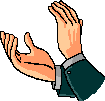 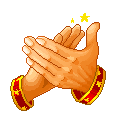 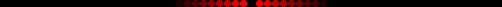 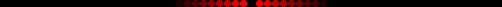 TỔ QUỐC TA
Mộng Lân
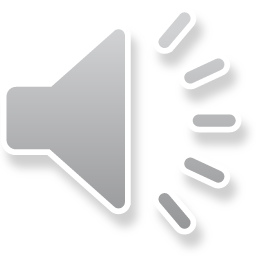 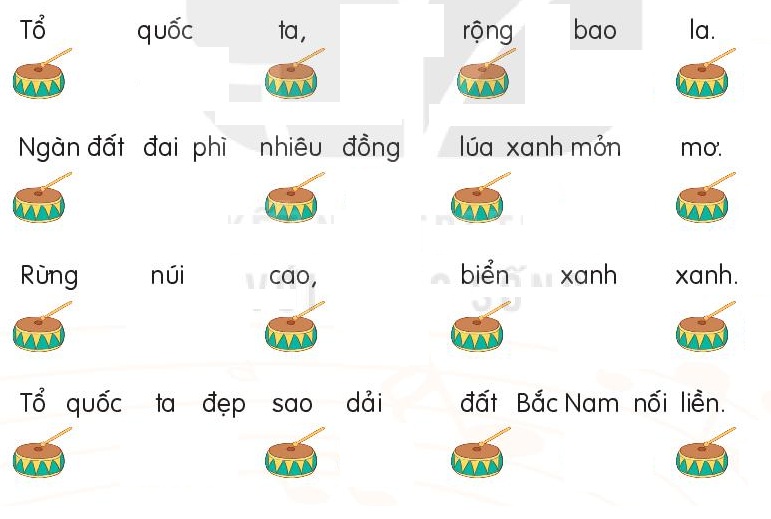 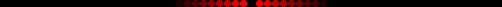 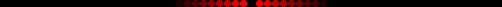 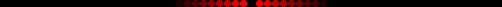 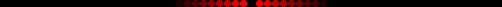 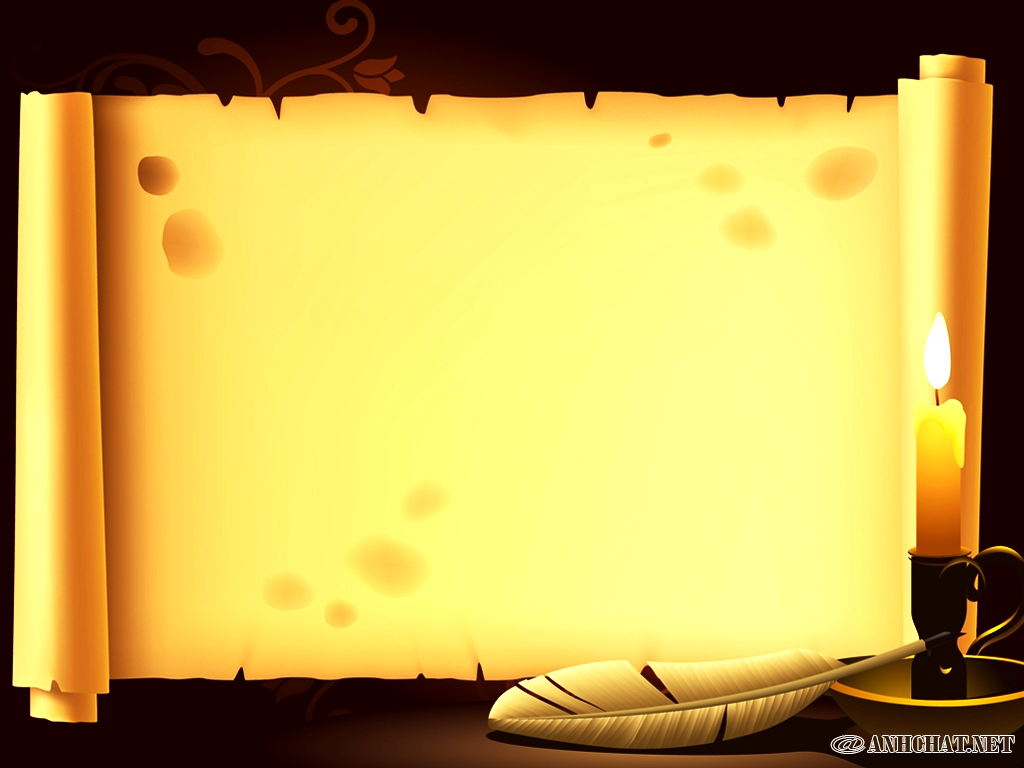 TRỐNG CON
HÁT VÀ GÕ ĐỆM THEO 
SẮC THÁI TO – NHỎ
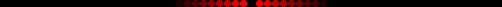 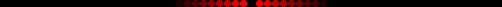 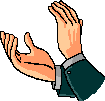 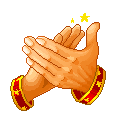 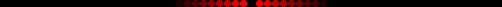 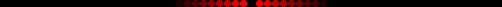 TỔ QUỐC TA
Mộng Lân
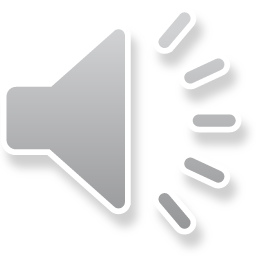 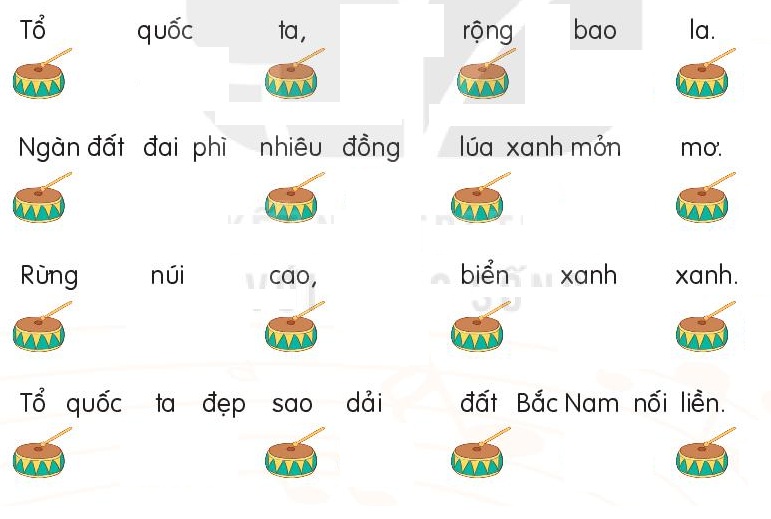 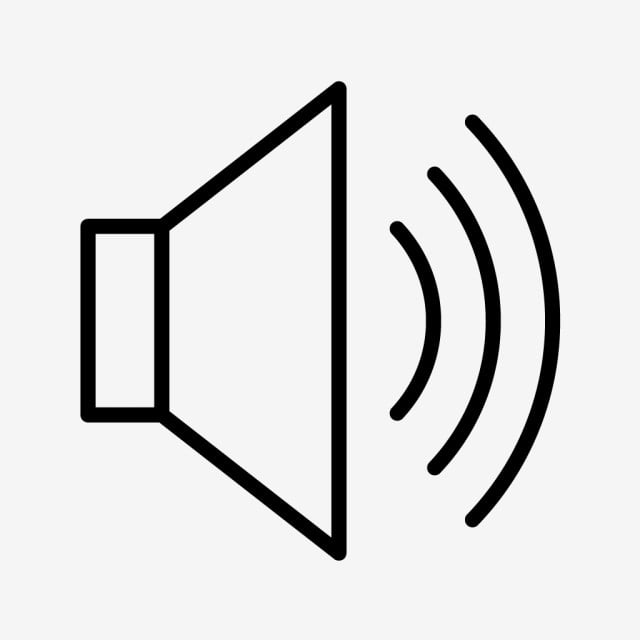 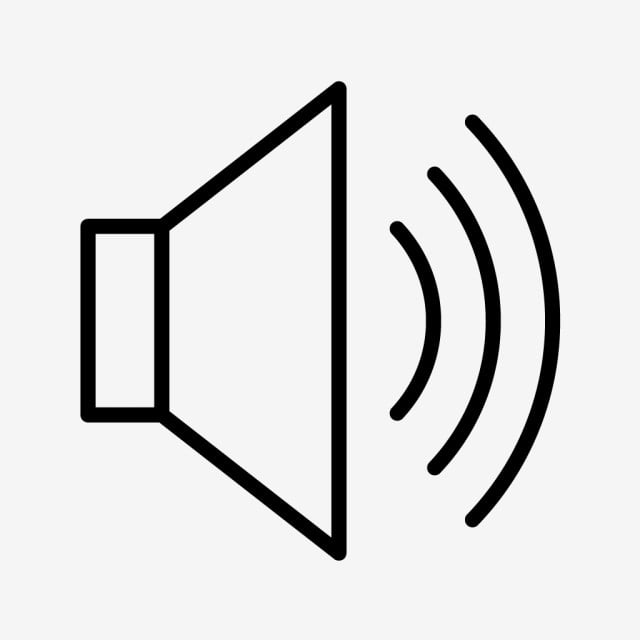 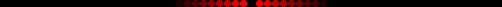 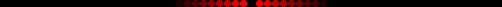 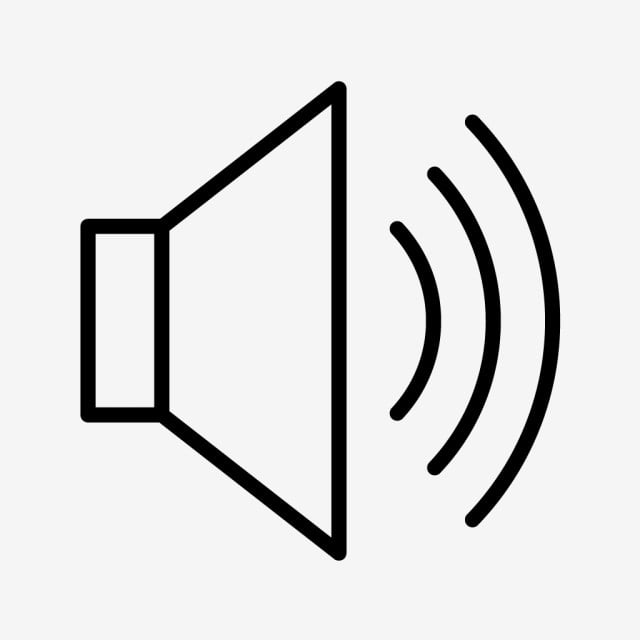 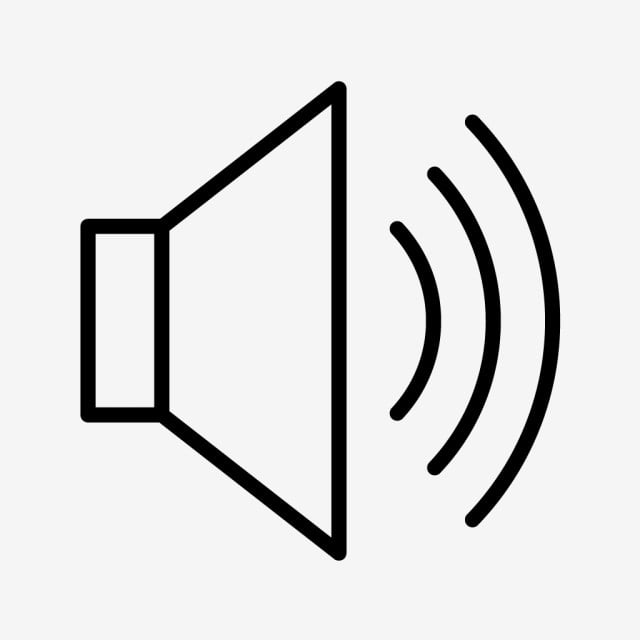 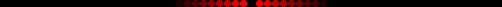 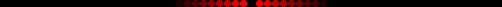 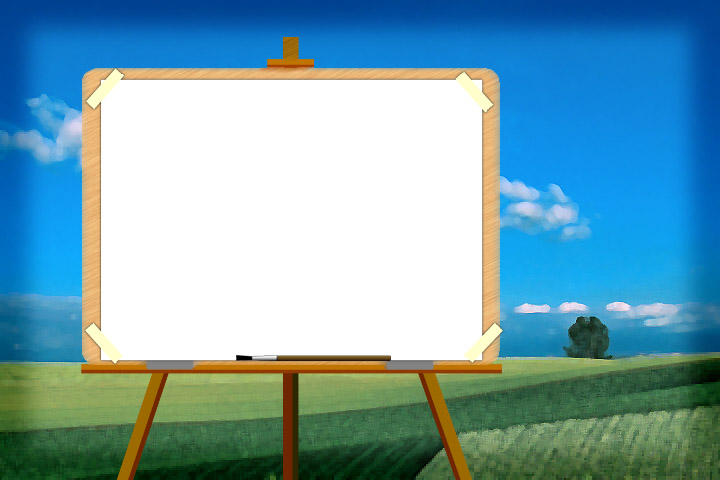 Tiết 3
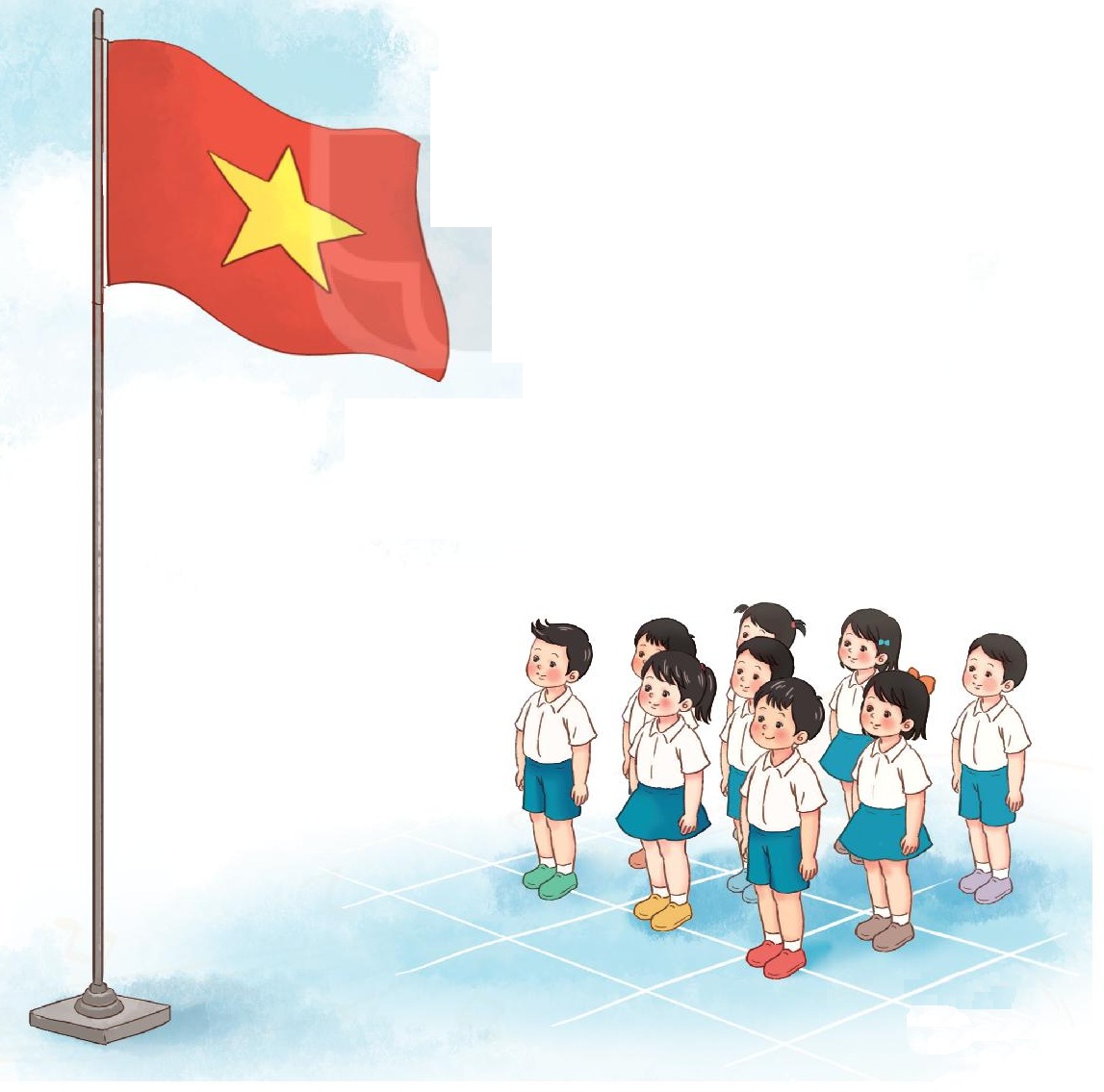 Nghe nhạc:
QUỐC CA
Ôn tập nhạc cụ:
TRỐNG CON
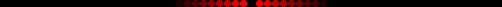 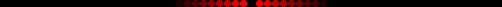 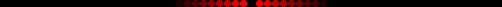